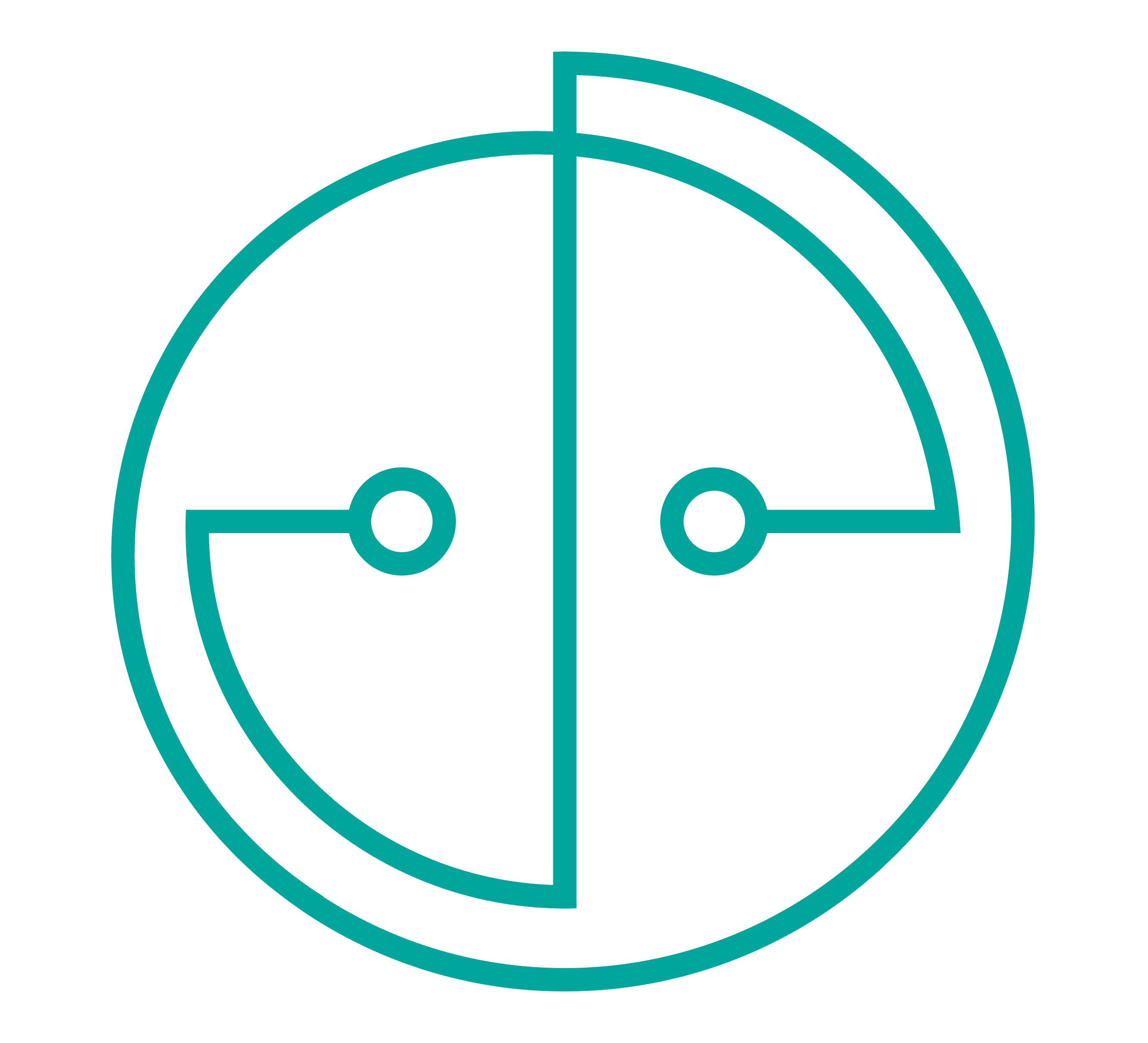 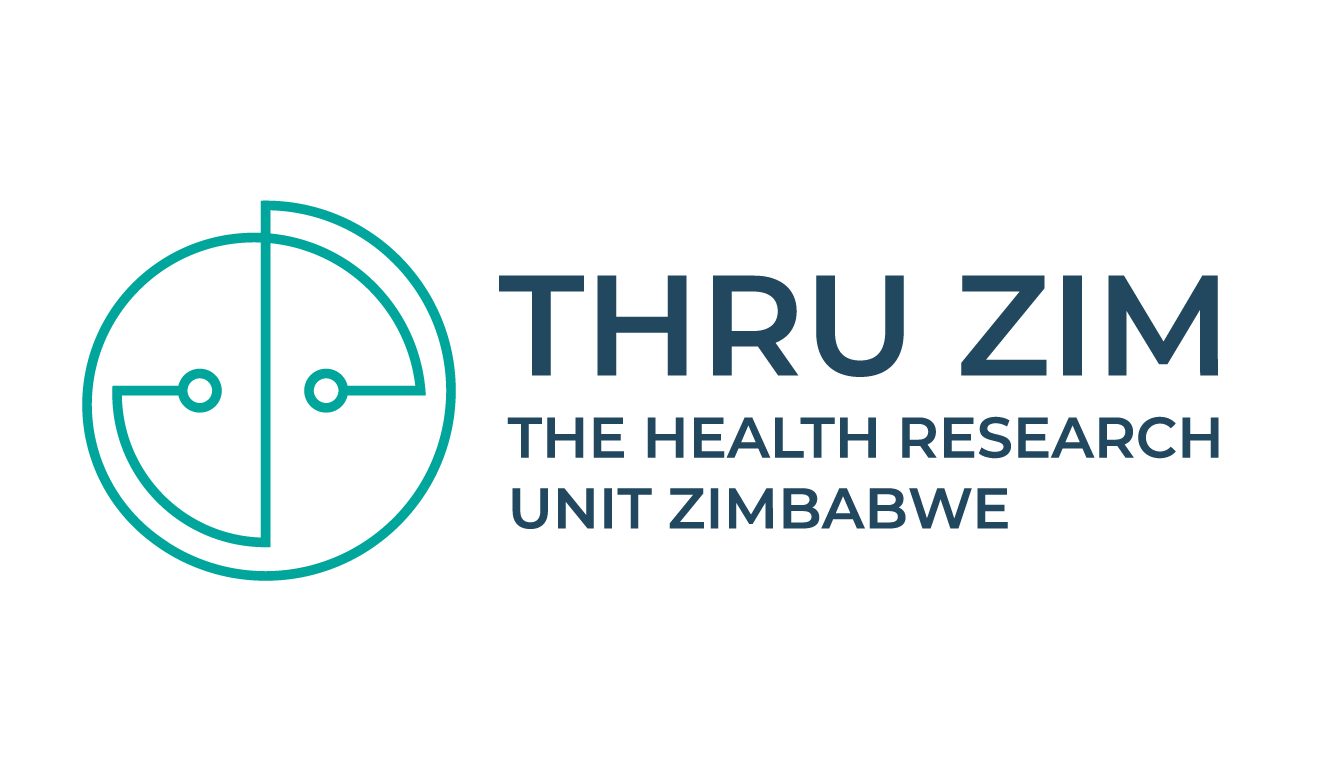 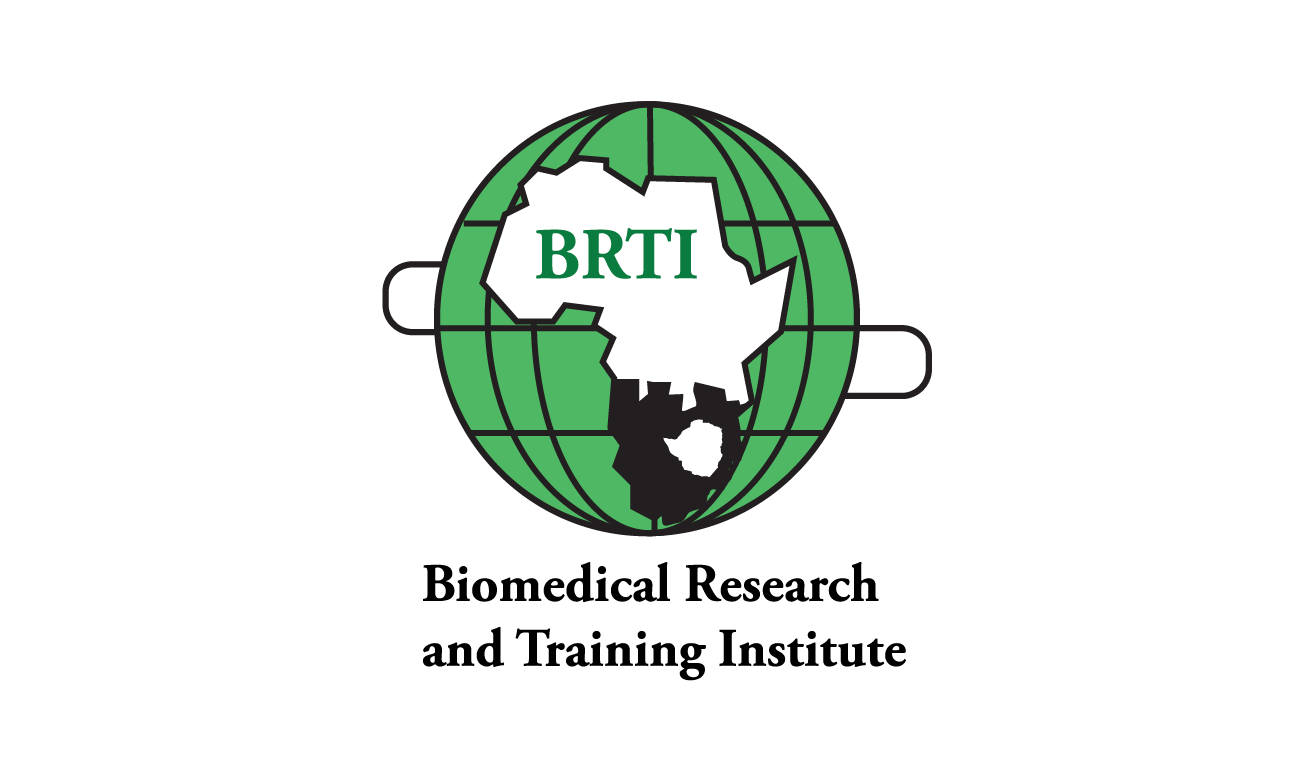 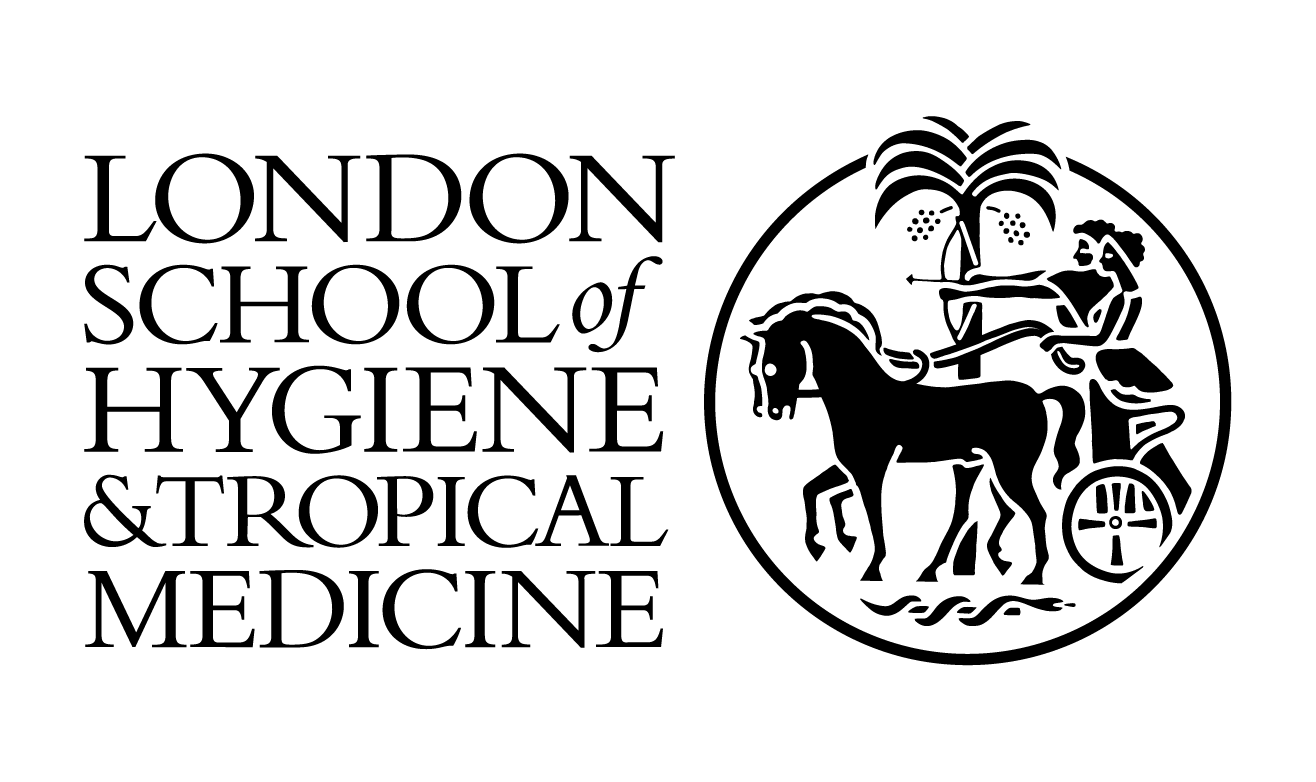 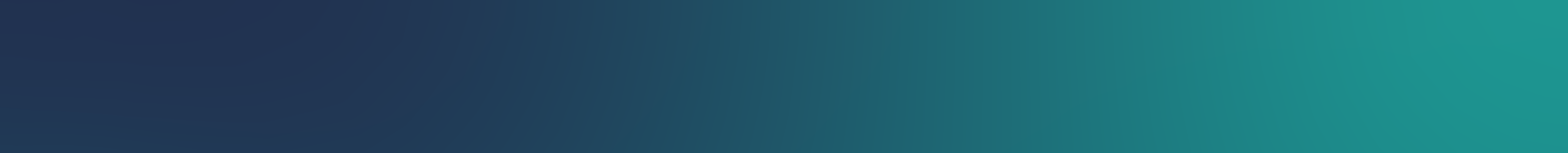 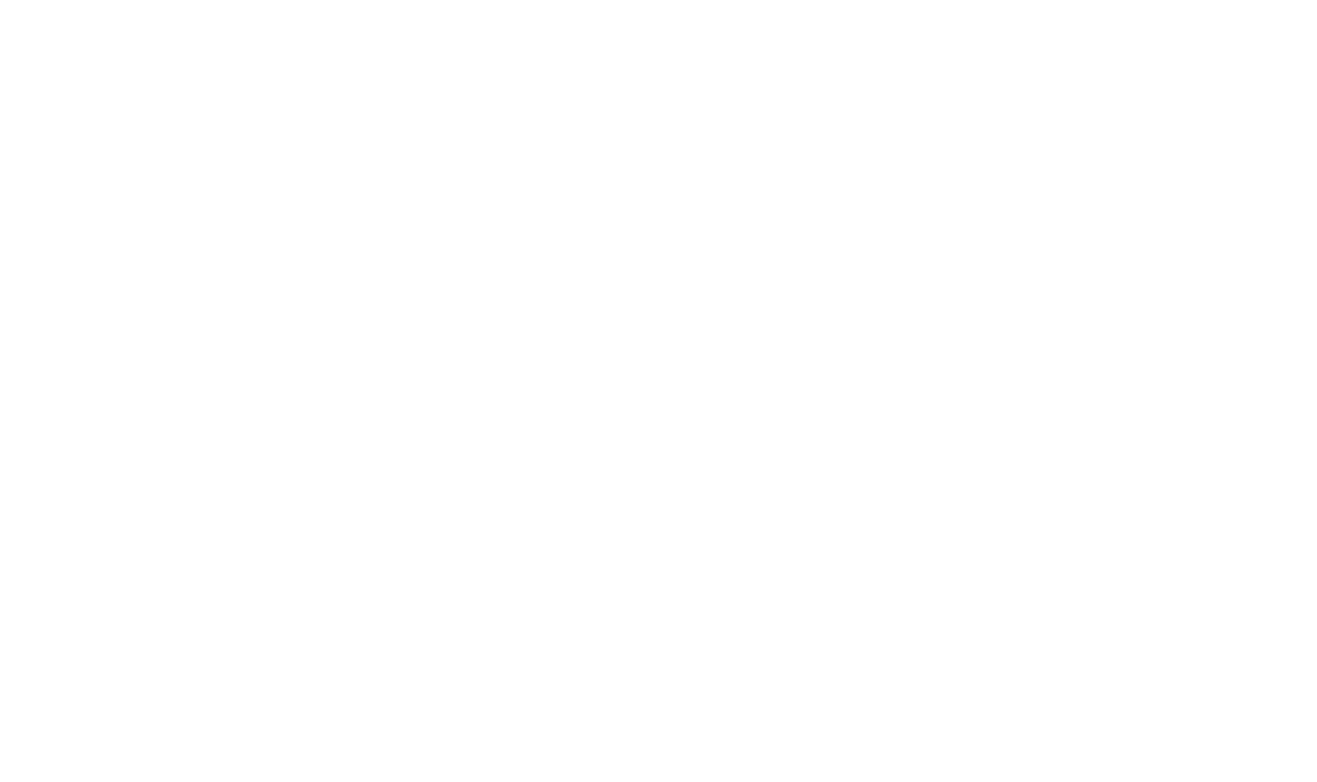 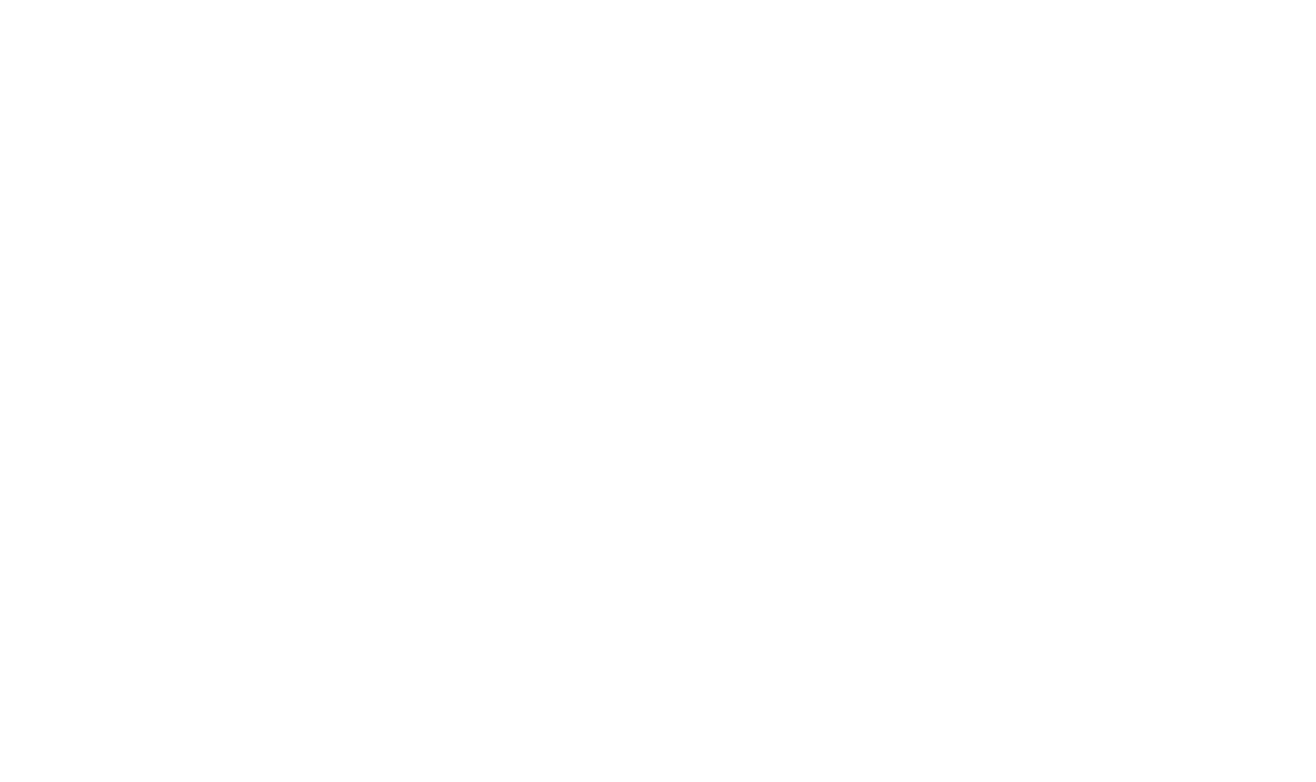 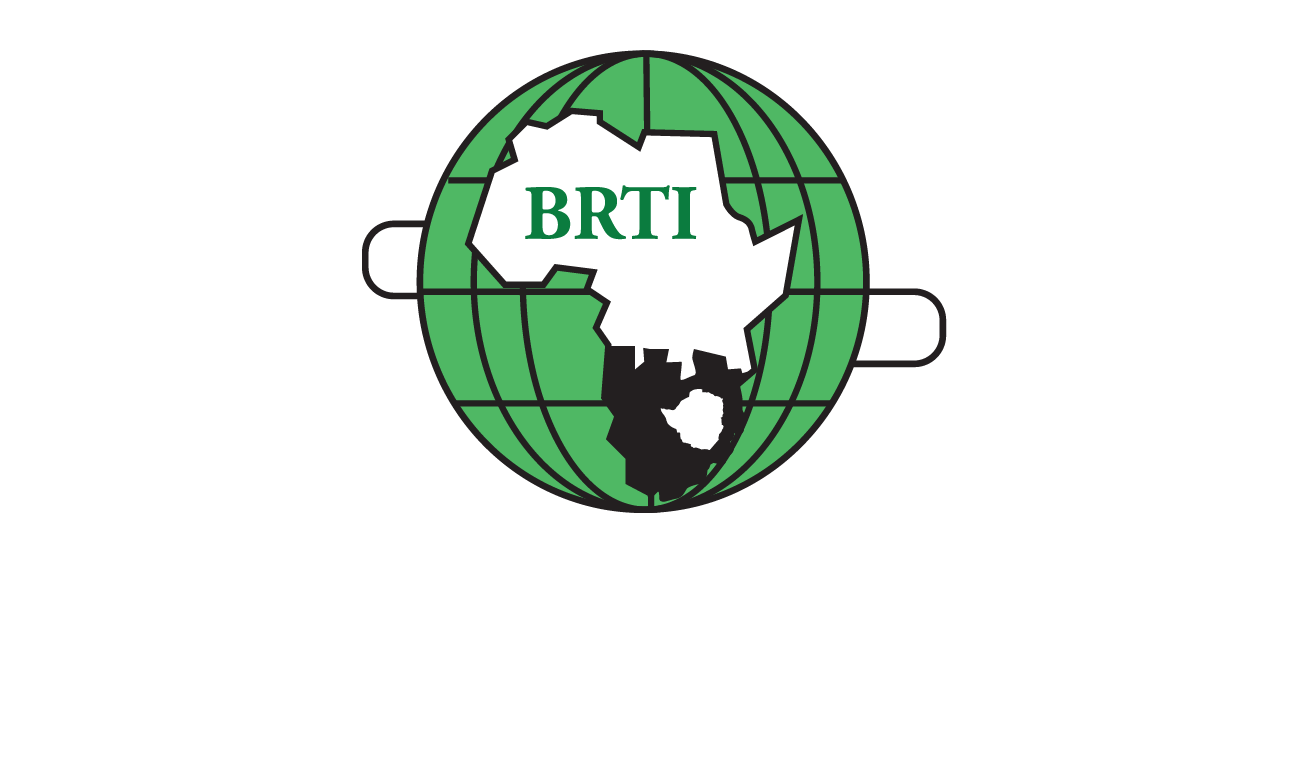 QR CODE
Main Take Away Message
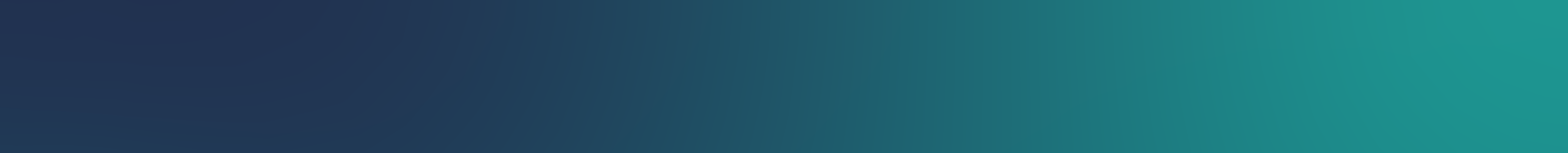 thruzim.org
Tips for poster
Include QR code to relevant website
Header/footer should include all relevant logos
Include website and Twitter handle in footer
Include a “stand-out” box highlighting main message or take—away from the research